PIANO TRIENNALE DI PREVENZIONE DELLA CORRUZIONE ( PTPC ) 2016/2018eAGGIORNAMENTO DEL PROGRAMMA TRIENNALE PER LA TRASPARENZA E L’INTEGRITA’ ( PTTI ) 2016-2018
GIORNATE FORMATIVE E DI APPROFONDIMENTO TECNICO
L’AQUILA, lunedì 5 dicembre 2016
PESCARA, mercoledì 7 dicembre 2016
Direttore Generale  
Avv. Cristina Gerardis
Responsabile della Prevenzione della Corruzione e della Trasparenza
dott. Domenico Madonna
Rag. Laura Chiarizia
Avv. Paolo Minazzi
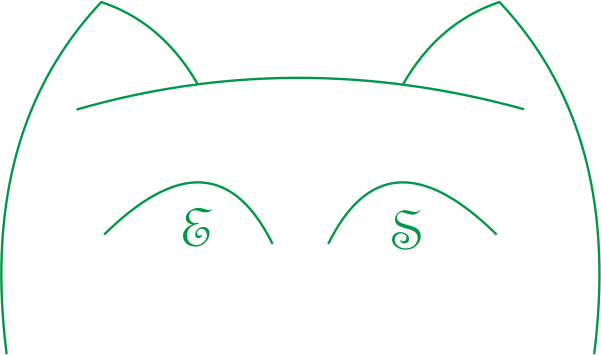 Sezione IPIANO TRIENNALE DI PREVENZIONE DELLA CORRUZIONE - (PTPC) 2016/2018
Il Piano Triennale della Prevenzione della Corruzione (PTPC) è il documento che unitamente al Programma per la Trasparenza e l’Integrità (PTTI) e al Piano delle Prestazioni dirigenziali, redatti da ciascuna Amministrazione, rappresentano presidi della legalità e del buon andamento dell’azione amministrativa.
In sede di prima applicazione della Legge n. 190/2012, la G. R. d’Abruzzo ha adottato il PTPC 2014/2016 con la DGR 31 marzo 2014 n° 210, il conseguente Codice di Comportamento dei dipendenti della Giunta Regionale con la DGR 10 febbraio 2014 n° 72 e il PTTI 2014/2016 con DGR 16 dicembre 2014, n° 845.
Il PTTI 2015/2017 è stato aggiornato con DGR n. 872 del 3 novembre 2015.
Il PTTI 2016/2018 è stato aggiornato con DGR n. 347 del 1 giugno 2016.
L’aggiornamento del PTPC 2015/2017 è stato approvato dalla Giunta Regionale con delibera n. 1093 del 29/12/2015.
Il Piano Triennale della Prevenzione della Corruzione 2016/2018, comprensivo del PTTI 2016/2018, è stato approvato con DGR n. 714 del 15 novembre 2016.
1. Evoluzione del contesto normativo di riferimento.
3
- Legge 6 novembre 2012, n. 190, entrata in vigore il 28 novembre 2012, ha approvato le "Disposizioni per la prevenzione e la repressione della corruzione e dell'illegalità nella pubblica amministrazione."
- D.lgs. 31 dicembre 2012, n. 235 “Testo unico delle disposizioni in materia di incandidabilità e di divieto di ricoprire cariche elettive e di Governo conseguenti a sentenze definitive di condanna per delitti non colposi, a norma dell'articolo 1, comma 63, della legge 6 novembre 2012, n. 190”;
- D.lgs. 4 marzo 2013, n. 33 “Riordino della disciplina riguardante gli obblighi di pubblicità, trasparenza e diffusione di informazioni da parte delle pubbliche amministrazioni, approvato dal Governo il 15 febbraio 2013, in attuazione di commi 35 e 36 dell’art. 1 della l. n.190 del 2012”;
- D.lgs. 8 aprile 2013, n. 39 “Disposizioni in materia di inconferibilità e incompatibilità di incarichi presso le pubbliche amministrazioni e presso gli enti privati in controllo pubblico, a norma dell'articolo 1, commi 49 e 50, della legge 6 novembre 2012, n.190”;
- DPR 16 aprile 2013, n. 62 “Regolamento recante codice di comportamento dei dipendenti pubblici, a norma dell'articolo 54 del decreto legislativo 30 marzo 2001, n. 165”;
1. Evoluzione del contesto normativo di riferimento.
4
- Piano Nazionale Anticorruzione (PNA), approvato con deliberazione Civit 72/2013 dell’11.09.2013;
- D.L. 24 giugno 2014, n. 90 “Misure urgenti per la semplificazione e la trasparenza amministrativa e per l'efficienza degli uffici giudiziari. “, convertito in L. 11 agosto 2014, n. 114, con il quale si è stabilito, tra l’altro, il trasferimento delle competenze sulla prevenzione della corruzione e sulla trasparenza all’A.N.A.C., la riorganizzazione della stessa Autorità e la determinazione delle nuove sanzioni previste dall’art.19 della medesima decretazione d’urgenza;
- Determinazione ANAC n. 8 del 17 giugno 2015 “Linee guida per l’attuazione della normativa in materia di prevenzione della corruzione e trasparenza da parte delle società e degli enti di diritto privato controllati e partecipati dalle pubbliche amministrazioni e degli enti pubblici economici”;
- Determinazione A.N.A.C. 28 ottobre 2015, n. 12 “Aggiornamento 2015 al Piano Nazionale Anticorruzione”, con la quale sono state forniti chiarimenti e indicazioni integrative rispetto ai contenuti del precorso Piano Nazionale;
1. Evoluzione del contesto normativo di riferimento.
5
il D.lgs. 18 aprile 2016 n. 50 recante “Attuazione delle direttive 2014/23/UE, 2014/24/UE e 2014/25/UE sull'aggiudicazione dei contratti di concessione, sugli appalti pubblici e sulle procedure d'appalto degli enti erogatori nei settori dell'acqua, dell'energia, dei trasporti e dei servizi postali, nonché per il riordino della disciplina vigente in materia di contratti pubblici relativi a lavori, servizi e forniture” il quale, nel disciplinare la materia degli appalti pubblici, ha dettato nuove disposizioni in materia di affidamento di lavori, servizi e forniture;
il D.Lgs.  25 maggio 2016 n. 97 recante “Revisione e semplificazione delle disposizioni in materia di prevenzione della corruzione, pubblicità e trasparenza, correttivo della legge 6 novembre 2012, n. 190 e del decreto legislativo 14 marzo 2013, n. 33, ai sensi dell'articolo 7 della legge 7 agosto 2015, n. 124, in materia di riorganizzazione delle amministrazioni pubbliche”, che ha introdotto alcune semplificazioni in materia di trasparenza. Si è tenuto conto di tali semplificazioni ai fini della predisposizione del Programma Triennale per la Trasparenza e l’Integrità (PTTI) 2016/2018 che costituisce specifica sezione (sezione II) del PTPC 2016/2018;
1. Evoluzione del contesto normativo di riferimento.
6
con Delibera n. 831 del 3 agosto 2016 l’ANAC ha approvato il Piano Nazionale Anticorruzione 2016;
D.Lgs. 19/08/2016, n. 175 «Testo unico in materia di soc a partecipazione pubbl.
di recente il Consiglio ANAC nella seduta del 16 novembre 2016 ha approvato il nuovo «Regolamento in materia di esercizio del potere sanzionatorio ai sensi dell’art. 47 del D.lgs. 14 marzo 2013, n. 33, come modificato dal D.lgs.  25 maggio 2016, n. 97»;
successivamente in data 24 novembre 2016 l’ANAC ha pubblicato sul proprio sito, in consultazione, le «Linee guida recanti indicazioni operative ai fini della definizione delle esclusioni e dei limiti all’accesso civico di cui all’art. 5, co. 2, del D.lgs. N. 33/2013»;
da ultimo in data 25 novembre 2016 l’ANAC ha pubblicato sul proprio sito, in consultazione, lo «Schema di Linee guida recanti indicazioni sull’attuazione degli obblighi di pubblicità, trasparenza e diffusione di informazioni contenute nel D.lgs. N. 33/2013, come modificato dal D.lgs. N. 97/2016.
2. PROCESSO DI ELABORAZIONE DEL PTPC 2016-2018
7
Con la DGR n. 200 del 30/03/2016 sono stati dettati gli indirizzi in materia di trasparenza e per l'aggiornamento del Piano Triennale per la Prevenzione della Corruzione annualità 2016-2018, nonché è stata costituita una task force per supportare il RPCT nelle attività propedeutiche alla predisposizione del PTPC 2016-2018, proprio per assicurare una esaustiva ricognizione e valutazione dei processi esposti a maggior rischio corruttivo.

In attuazione della DGR n. 200 del 30/03/2016 il RPCT, sono state organizzate due giornate formative e sessioni di lavoro, che si sono tenute: una il 5/5/2016 a Pescara, l’altra il 10/5/2016 a L’Aquila. Nel corso dei citati incontri sono stati illustrati i contenuti del PNA, delle determinazioni ANAC n. 8 del 17/6/2015 e n. 12 del 28/10/2015, nonché uno schema per l’aggiornamento dei processi di ciascuna area maggiormente esposta al rischio di corruzione ed i questionari da utilizzare per l’analisi dei processi e dei correlati rischi specifici, in osservanza del modello base per la mappatura dei processi, approvato con DGR n. 863 del 25/11/2013.
2. PROCESSO DI ELABORAZIONE DEL PTPC 2016-2018
8
Con riferimento al suddetto schema ciascun Dirigente è stato invitato formalmente dal RPCT a:
indicare il processo o i processi di competenza, specificando il Dipartimento/Servizio/Ufficio maggiormente esposti agli eventi rischiosi associati a ciascun processo, già mappati ed inclusi nel PTPC 2015-2017;
verificare la correttezza e completezza delle misure esistenti, delle misure generali, nonché delle misure specifiche e delle relative tempistiche;
aggiungere eventuali “nuovi processi” non compresi nello schema, compilando i relativi campi indicati nello schema stesso.
A seguito della suddetta ricognizione sono stati individuati complessivamente n. 119 processi soggetti a maggior rischio di corruzione, di cui n. 5 nuovi processi rispetto a quelli già mappati nel precedente PTPC 2015-2017. La specifica delle aree di rischio, dei processi individuati, delle strutture regionali competenti, dei rischi specifici correlati, dei livelli di rischio e delle relative misure di prevenzione della corruzione è riportata nell’Allegato B al PTPC 2016/2018. 
 I restanti nuovi processi, indicati dai Dipartimenti, che a seguito dell’analisi non sono stati collocati nel riquadro rosso della 1^ matrice, non sono stati inclusi nel PTPC in quanto a seguito delle operazioni di analisi e valutazione hanno registrato un livello di rischio basso (colore verde).
3. I soggetti interni coinvolti nella formazione e attuazione del PTPC 2016-2018
9
Organo di Indirizzo Politico;
Responsabile per la Prevenzione della Corruzione e della Trasparenza (RPCT);
Vertici Amministrativi (Direttori-Dirigenti); 
Responsabili degli Uffici e Personale dipendente;
Organismo Indipendente di Valutazione (O.I.V.);
Ufficio Procedimenti Disciplinari (UPD); 
Servizio Gestione Risorse Umane; 
Servizio Informativo Regionale (S.I.R.).
4. Lo schema di Piano della Prevenzione della Corruzione   (PTPC) 2016-2018 (approvato con DGR n. 714 del 15/11/2016)
10
IL PTPC 2016/2018, suddiviso nella Sezione I, relativa al Piano della Prevenzione della Corruzione e nella Sezione II relativa al Programma Triennale per la Trasparenza e l’Integrità, è costituito dai seguenti documenti:
ALLEGATO 1 - Parte Generale - PTPC 2016-2018 – recante nella Sezione I il testo descrittivo del Piano della Prevenzione della Corruzione (PTPC) 2016-2018 e nella Sezione II quello del Programma Triennale per la Trasparenza e l’Integrità (PTTI) 2016-2018;
ALLEGATO A recante i Dipartimenti che operano nei processi oggetto di mappatura;
ALLEGATO B recante le schede delle aree, i processi, gli eventi rischiosi e le correlate misure di prevenzione della corruzione;
ALLEGATO C recante le misure del piano Nazionale Anticorruzione, le ulteriori misure da applicarsi a cura di tutte le strutture della Giunta regionale (Tabella C.1) e le altre misure di carattere trasversale (Tabella C.2);
ALLEGATO 1 bis_Trasparenza_2016-2018 – recante l’Aggiornamento al Programma Triennale per la trasparenza e l’Integrità (PTTI) 2016-2018;
ALLEGATO C3 recante il monitoraggio dello stato di attuazione delle misure di cui all’ALLEGATO C;
ALLEGATO D recante il monitoraggio dello stato di attuazione delle misure e dei tempi di realizzazione di cui all’ALLEGATO B.
5. Particolari azioni e misure generali finalizzate alla prevenzione della corruzione.
11
Tra le misure generali e quelle di carattere trasversali previste nel presente PTPC, oltre alla misura della trasparenza cui è dedicata la Sezione II del Piano, assumono particolare rilevanza ai fini della prevenzione della corruzione quelle di seguito specificate:
rispetto del codice di comportamento dei dip.ti, (che prevede, tra l’altro, obbligo di astensione in caso di conflitto di interesse e la tutela del dipendente pubblico che segnala illeciti c.d. Whistleblowing);
rotazione del personale addetto alle aree a rischio di corruzione;
Incarichi vietati ai dipendenti e disciplina degli incarichi istituzionali ed extraistit.li;
Acquisizione e verifiche in ordine alla insussistenza delle cause di inconferibilità 
     e di incompatibilità di cui al D.lgs. n. 39/2013;
Formazione;
Formazione di commissioni, assegnazioni uffici e conferimenti di incarichi …
Altre misure di cui all’Allegato C (con specifico riferimento alla vigilanza e controllo sull’assolvimento degli obblighi di pubblicazione degli enti vigilati, istituiti, finanziati dalla R.A.; soc. partecipate; enti di diritto privato in controllo pubblico; enti di diritto privato partecipati di cui alla determina ANAC n. 8 del 17/6/2015 ).
6. Monitoraggio del PTPC e dell’attuazione delle misure
12
Al fine di permettere al RPCT di verificare l’attuazione del Piano e di presentare, nel termine previsto, la relazione di cui all’art. 1, co. 14 della L. n. 190/2012, saranno condotte attività di monitoraggio. Tra le principali si evidenziano i seguenti schemi allegati al PTPC, attraverso i quali svolgere dette attività:
Per il Monitoraggio dell’attuazione delle misure di cui all’Allegato B, ciascun Dipartimento/Servizio autonomo trasmette al RPCT lo schema di cui all’Allegato D entro le seguenti scadenze:
- per l’anno 2016 entro la data del 10 dicembre dell’anno di riferimento;
- per le annualità 2017/2018 entro il 10 luglio dell’anno di riferimento per il 1° semestre ed entro il 10 dicembre dell’anno di riferimento per il 2° semestre.
6. Monitoraggio del PTPC e dell’attuazione delle misure
13
Per il monitoraggio dell’Allegato C (Tabella C.1 e Tabella C.2), ciascun Dipartimento/Servizio autonomo trasmette al RPCT lo schema di cui all’Allegato C3 entro le seguenti scadenze:
- per l’anno 2016 entro la data del 10 dicembre dell’anno di riferimento;
- per le annualità 2017/2018 entro il 10 luglio dell’anno di riferimento per il 1° semestre ed entro il 10 dicembre dell’anno di riferimento per il 2° semestre.
Al fine di assicurare il completo monitoraggio dell’anno 2016, il RPCT tiene conto dei dati e delle informazioni relative al 1° semestre 2016, comunicate dalle strutture regionali nel mese di luglio e agosto 2016, in attuazione del PTPC 2015/2017.
Le misure contenute nel Piano sono state formulate in modo da consentire anche il monitoraggio sull’attuazione del Codice di comportamento dei dipendenti della Giunta regionale.
7. Scadenzari per l’attuazione delle misure (PTPC) e per gli obblighi di pubblicazione (PTTI).
14
Al fine di agevolare il monitoraggio del PTPC e del PTTI per l’anno 2016, nonché il puntuale assolvimento degli obblighi di ciascuna struttura, sono stati predisposti appositi scadenzari che sintetizzano gli adempimenti e le relative scadenze, comuni a tutte le strutture, fino alla data del 31/12/2016, fermo restando che ciascuna struttura, per la parte di propria competenza, è tenuta al rispetto della tempistica definita sia per l’attuazione delle misure di prevenzione di cui al PTPC 2016-2018, sia per l’assolvimento degli obblighi di trasparenza di cui al PTTI 2016-2018. Nello specifico :
Scadenzario per l’attuazione delle misure  di cui all’Allegato B al PTPC;
Scadenzario per l’attuazione delle misure  di cui all’Allegato C al PTPC (costituito dalla Tabella C.1 e C.2);
Scadenzario per gli obblighi di pubblicazione di cui all’Allegato 1-bis-Trasparenza al PTTI;
I suddetti scadenzari sono stati pubblicati su Amministrazione trasparente | Altri contenuti | Corruzione | Piano Triennale di prevenzione della corruzione | Aggiornamento PTPC e PTTI 2016-2018.
Sezione II8. AGGIORNAMENTO DEL PROGRAMMA TRIENNALE PER LA TRASPARENZA E L’INTEGRITA’(PTTI) 2016 – 2018(approvato con DGR n. 347 del 1 giugno 2016) PRINCIPALI NOVITA’ A SEGUITO DELLE MODIFICHE INTRODOTTE DAL D. Lgs. 25/05/2016, n.97
15
Con l’entrata in vigore, in data 24 giugno 2016 del decreto legislativo 25 maggio 2016, n. 97, correttivo della legge n. 190/2012 e del decreto legislativo n. 33/2013, si è reso necessario un aggiornamento del P.T.T.I. che non è più un documento autonomo ma diventa una sezione del Piano Triennale della Prevenzione della Corruzione (PTPC). 
Il Nuovo PTPC, che contiene la sezione II dedicata alla trasparenza, è stato approvato con Deliberazione G.R. n. 714 del 15/11/2016.
Il presente Piano della Trasparenza, non essendo più un documento autonomo, non è stato pubblicato nella sezione Amministrazione trasparente | Disposizioni generali | Programma per la Trasparenza e l'Integrità (dove è comunque presente apposito link), ma nella sezione ALTRI CONTENUTI – CORRUZIONE.
L’ANAC ha pubblicato sul proprio sito, in consultazione fino al 15 dicembre, lo «Schema delle Linee Guida recanti Indicazioni sull’attuazione degli obblighi di pubblicità, trasparenza e diffusione delle informazioni contenute nel D.Lgs. 33/2013, come modificato dal D.Lgs 97/2016» con allegato il nuovo «Prospetto 1» che costituisce modifica e aggiornamento alla Delibera ANAC n. 50/2013 e che contiene i nuovi obblighi, con individuazione delle modifiche che si renderanno necessarie a livello informatico relativamente alla Sezione Amministrazione Trasparente.
9. PTPC 2016/2018 (DGR 714 del 15/11/2016) Allegato 1-bis trasparenza – cenno ai nuovi obblighi
16
Nell'Allegato "1bis-Trasparenza"  sono individuati i soggetti responsabili della pubblicazione degli atti e documenti, nonché  termini e modalità di aggiornamento. Ciascun dirigente, competente per materia ed attività, adotta misure idonee ad assicurare la tempestività dei flussi informativi.
Nel medesimo Allegato 1bis-Trasparenza, oltre agli obblighi preesistenti, in attuazione delle modifiche legislative sopravvenute, sono stati introdotti nuovi obblighi a cui viene data evidenza tramite l’annotazione in rosso della scritta (NUOVO OBBLIGO) 
I principali nuovi obblighi riguardano:
 la Sezione Bandi di  Concorso;
La Sezione Enti Controllati; 
La sezione Bandi di Gara e Contratti, 
La Pubblicazione di TUTTI i Provvedimenti dei dirigenti;
Il monitoraggio dell’utilizzo delle risorse pubbliche tramite link alla Banca Dati nazionale Soldi Pubblici. (A tal proposito, oltre al link suddetto, occorre implementare il nostro sito con l’elenco di TUTTI i pagamenti, come dispone l’ art. 4-bis d.lgs.33/2013)
10. PTPC 2016/2018 (DGR 714 del 15/11/2016)Scadenziario dell’Allegato 1-bis
17
Con riferimento al PTTI 2016/2018, è stato predisposto uno scadenzario degli obblighi di pubblicazione nel quale sono stati riportati i soli obblighi per i quali, nell’Allegato 1-bis viene prevista una data precisa (di calendario) non legata a fasi procedimentali.
I nuovi obblighi figurano tutti nello scadenzario anche se riferiti a date procedurali

Cenni ai Nuovi obblighi non inseriti nel PTTI 2016/2018
Nella Sezione Personale è previsto un nuovo importante obbligo che prevede la pubblicazione dei dati patrimoniali e reddituali dei Dirigenti/Direttori e dei loro familiari (Art. 14 D.Lgs. 33/2013) nonché di tutti gli emolumenti complessivi percepiti da ciascun dirigente a carico della finanza pubblica, anche in relazione al rispetto dei limiti previsti dalla L 23 giugno 2014, n. 89 (€ 240.000,00 per gli stipendi pubblici)
Questa disposizione, già vigente, ma non inclusa nell’All. 1-bis Trasparenza, verrà recepita con provvedimento successivo.
11. Nuovi obblighi relativi agli enti pubblici vigilati, agli    	 enti     privati in controllo pubblico nonché alle 	  	 	partecipazioni in società di diritto privato
18
In attuazione della copiosa normativa intervenuta in materia di enti vigilati/controllati e di società partecipate, nel PTPC 2016-2018, sono previsti nuovi obbligh a carico del Dirigente della Struttura vigilante
Nell’Allegato 1-bis trasparenza oltre agli obblighi di pubblicazione nella sezione Amministrazione Trasparente - Enti controllati delle informazioni specificate nell’art. 22 del D.lgs. 33/2013, relativamente a tutti gli Enti e Società partecipati o controllati dalla Regione, è stato introdotto l’onere di pubblicazione dell’attestazione da parte del Dirigente della Struttura vigilante dell'avvenuto controllo sul rispetto degli obblighi di trasparenza e prevenzione della corruzione da parte dell’Ente o della Società partecipata/controllata
Il medesimo Dirigente è quindi tenuto a fornire un’informativa sintetica sia sullo stato di attuazione dei predetti obblighi che sul corretto utilizzo delle risorse trasferite dalla Regione (vedi All. C3 alla DGR 714/2016 dove si prevede l’acquisizione e il controllo del rendiconto dell'utilizzo dei trasferimenti regionali)
11. 	Nuovi obblighi relativi agli enti pubblici vigilati, 			agli enti privati in controllo pubblico nonché alle 	  	 	partecipazioni in società di diritto privato
19
Il novellato art. 22 del D.Lgs. 33/2013 introduce l’obbligo di pubblicare l’elenco delle funzioni attribuite e delle attività svolte in favore dell'amministrazione o delle attività di servizio pubblico affidate e quello di pubblicare i provvedimenti in materia di costituzione di società a partecipazione pubblica, acquisto di partecipazioni in società già costituite, gestione delle partecipazioni pubbliche, alienazione di partecipazioni sociali, quotazione di società a controllo pubblico in mercati regolamentati e razionalizzazione periodica delle partecipazioni pubbliche, previsti dal decreto legislativo adottato ai sensi dell'articolo 18 della legge 7 agosto 2015, n. 124
Questo Decreto è il D.Lgs. 175/2016 (Testo unico in materia di società a partecipazione pubblica) adottato in attuazione della delega di cui al citato art. 18 della Legge 124/2015, introduce numerose e dettagliate disposizioni, cui si fa rinvio per una lettura attenta ai fini dei puntuali adempimenti conseguenti. Di seguito le più significative disposizioni attinenti all’argomento trattato in questa sede.
11. Nuovi obblighi relativi agli enti pubblici vigilati, 	agli enti privati in controllo pubblico nonché alle 	  	 	partecipazioni in società di diritto privato
20
Il primo aspetto considerato riguarda le società in house, alle quali si applica identica disciplina riservata alle strutture dell’Amministrazione controllante
L‘art. 16 del D.Lgs. 175/2016, infatti, dispone che: Le società in house ricevono affidamenti diretti di contratti pubblici dalle amministrazioni che sono tenute ad esercitare su di esse il controllo analogo, (intendendosi per analogo, identico controllo a quello esercitato sui propri Servizi) 
Altro articolo che merita menzione è l’art. 19, «Gestione del Personale». Detto articolo stabilisce:
Al comma 5: Le amministrazioni pubbliche socie fissano, con propri provvedimenti, obiettivi specifici, annuali e pluriennali, sul complesso delle spese di funzionamento, ivi comprese quelle per il personale, delle società controllate, anche attraverso il contenimento degli oneri contrattuali e delle assunzioni di personale e tenuto conto di quanto stabilito all'articolo 25, ovvero delle eventuali disposizioni che stabiliscono, a loro carico, divieti o limitazioni alle assunzioni di personale.
Al Comma 6: Le società a controllo pubblico garantiscono il concreto perseguimento degli obiettivi di cui al comma 5 tramite propri provvedimenti da recepire, ove possibile, nel caso del contenimento degli oneri contrattuali, in sede di contrattazione di secondo livello.
11. Nuovi obblighi relativi agli enti pubblici vigilati, 	 	 agli enti privati in controllo pubblico nonché alle 	  	 partecipazioni in società di diritto privato
21
Al comma 7: I provvedimenti e i contratti di cui ai commi 5 e 6 sono pubblicati sul sito istituzionale della società e delle pubbliche amministrazioni socie. In caso di mancata o incompleta pubblicazione di detti provvedimenti, si applicano l' articolo 22 , comma 4, (divieto di erogazione di somme) e gli articoli 46 e 47 , comma 2, del decreto legislativo 14 marzo 2013, n. 33 (responsabilità e sanzioni)
Si richiama anche l’Art. 20 del D. Lgs 175/2016, che dispone l’obbligo annuale di piani di Razionalizzazione periodica delle partecipazioni pubbliche, la cui inadempienza comporta la sanzione amministrativa del pagamento di una somma da un minimo di euro 5.000 a un massimo di euro 500.000, salvo il danno eventualmente rilevato, in sede di giudizio amministrativo contabile, dalla competente sezione giurisdizionale regionale della Corte dei conti
Il successivo art. 21 stabilisce che, nel caso in cui le società partecipate, presentino un risultato di esercizio negativo, le pubbliche amministrazioni locali partecipanti, che adottano la contabilità finanziaria, accantonano nell'anno successivo in apposito fondo vincolato un importo pari al risultato negativo non immediatamente ripianato, in misura proporzionale alla quota di partecipazione.
12. Divieto di erogazione di fondi a enti e società (Art. 22, 	comma 4 del D.Lgs 33/2013)
22
In merito al divieto di erogazione di fondi a enti e società, l’art. 22, co. 4 del D.Lgs 33/2013 dispone: Nel caso di mancata o incompleta pubblicazione dei dati relativi agli enti di cui al comma 1, è vietata l'erogazione di somme  in loro favore a qualsivoglia titolo da parte dell'amministrazione interessata, ad esclusione dei pagamenti che le amministrazioni sono tenute ad erogare a fronte di obbligazioni contrattuali per prestazioni svolte in loro favore da parte di uno degli enti e società indicati nelle categorie di cui al co.1, lettere da a) a c
 Sull’argomento si richiama l’Orientamento ANAC, n. 24 del 23/09/2016 che ribadisce come l’erogazione di fondi da parte dell’amministrazione vigilante, possa essere disposta SOLO PREVIA VERIFICA, ottenuta anche mediante consultazione (scritta, è consigliabile) del RPCT dell’Ente, sull’avvenuto adempimento degli obblighi a carico degli Enti (compresi quelli di cui all’art. 14 del decreto 33/2013) nonché della verifica dei propri adempimenti sul sito della Regione
Si ricorda che la violazione degli obblighi di pubblicazione di cui all'articolo 22, co. 2, dà luogo ad una sanzione amministrativa pecuniaria da 500 a 10.000 euro a carico del responsabile della violazione.
La stessa sanzione si applica agli amministratori societari che non comunicano ai soci pubblici il proprio incarico ed il relativo compenso entro trenta giorni dal conferimento ovvero, per le indennità di risultato, entro trenta giorni dal percepimento.
13.     PTPC 2016/2018 (DGR 714 del 15/11/2016 	  Misure di Monitoraggio e vigilanza sull’attuazione del 		  Programma
23
Nel 2017 verrà attivata dal RPCT, una specifica attività di monitoraggio sull’adempimento di tutti gli obblighi di pubblicazione, con particolare riferimento a quelli la cui inadempienza comporta sanzioni 
In particolare, verranno monitorati gli obblighi di pubblicazione di cui all’art. 14, (anche e soprattutto per quanto concerne le nuove disposizioni sulla situazione reddituale e patrimoniale dei Dirigenti); all’art. 15 (titolari di incarichi e consulenza) e all’art. 22 (relativo agli Enti e Società vigilati) del D.Lgs. 33/2013, nonché gli adempimenti relativi ai contratti, tenuto conto delle innovazioni apportate alla materia dal D.Lgs 50/2016
In merito alle sanzioni per inadempimenti, si richiama,  l’art. 47 del D.Lgs. 33/2013 che prevede, sanzioni da 500 a 10.000 euro, irrogate dall’ANAC.
In attuazione del co. 3 del medesimo art. 47, l’ANAC ha adottato, in data 16/11/2016, il «Regolamento in materia di esercizio del potere sanzionatorio ai sensi dell’art. 47 del D.lgs. 14 marzo 2013, n. 33, come modificato dal D.lgs.  25 maggio 2016, n. 97»;
Nel regolamento viene dettagliato il procedimento per l’irrogazione delle sanzioni di cui al citato art. 47. Nello svolgimento dei compiti di vigilanza sul rispetto degli obblighi di pubblicazione, l’ANAC potrà avvalersi della Guardia di Finanza
13.  PTPC 2016/2018 (DGR 714 del 15/11/2016 	  Misure di Monitoraggio e vigilanza sull’attuazione 	   	  del Programma
24
Gli adempimenti verranno monitorati anche dall’Organismo Indipendente di Valutazione (OIV), come previsto dall’art.44 del D.Lgs. n. 33/2013, che utilizza le informazioni e i dati relativi all'attuazione degli obblighi di trasparenza ai fini della misurazione e valutazione delle performance, sia organizzativa, sia individuale, dei dirigenti responsabili della trasmissione dei dati
A tal fine l’OIV può chiedere al RPCT le informazioni e i documenti necessari per lo svolgimento del controllo e può effettuare audizioni di dipendenti. L’OIV stesso riferisce all’ANAC sullo stato di attuazione delle misure di prevenzione della corruzione e della trasparenza (art. 1, co. 8 bis della L. 190/2012)
Si richiamano, infine gli articoli 43 e 45 del decreto 33/2013 che prevedono, rispettivamente, a carico del RPCT e dell’ANAC, l’onere di segnalazione delle inadempienze relative agli obblighi di pubblicazione, ai fini dell’attivazione di procedure disciplinari  e/o delle altre forme di responsabilità, da attivarsi anche con segnalazione alla competente sezione della Corte dei Conti
14. Cenni al nuovo accesso civico   Tipologie di accesso a seguito delle modifiche introdotte al D. Lgs. 33/2013 dal D. Lgs. 25/05/2016, n.97
25
L’accesso civico generalizzato, che riprende i modelli del FOIA (Freedom of information act) di origine anglosassone,  costituisce una delle principali novità introdotte dal. Decreto 97/2016 ed è volto a favorire forme diffuse di controllo sul perseguimento delle funzioni istituzionali e sull’utilizzo delle risorse pubbliche nonché di promuovere la partecipazione al dibattito pubblico;
L’art. 5, co. 2 del decreto 33/2013 recita: «chiunque ha diritto di accedere ai dati e ai documenti detenuti dalle pubbliche amministrazioni, ulteriori rispetto a quelli oggetto di pubblicazione ai sensi del presente decreto, nel rispetto dei limiti relativi alla tutela di interessi pubblici e privati giuridicamente rilevanti, secondo quanto previsto dall’art. 5-bis» . A tale scopo è utile richiamare anche le recenti Linee Guida che l’ANAC ha posto in consultazione sino ai primi di dicembre e che verranno prossimamente adottate in via definitiva.
L’accesso civico generalizzato è un diritto non condizionato dalla titolarità di situazioni giuridicamente rilevanti ed avente ad oggetto tutti i dati e i documenti e informazioni detenuti dalle pubbliche amministrazioni.
12. Tipologie di accesso a seguito delle modifiche introdotte dal D. Lgs. 25/05/2016, n.97
26
L’accesso generalizzato, però, non sostituisce l’accesso civico “semplice“  di cui  all’art. 5, co. 1 del decreto trasparenza, già disciplinato nel citato decreto ancora prima delle modifiche introdotte ad opera del d.lgs. 97/2016.
L’accesso civico “semplice“, come definito nel citato comma 1 dell’art. 5 del decreto 33/2013,  rimane circoscritto ai soli atti, documenti e informazioni oggetto di obblighi di pubblicazione e costituisce un rimedio alla mancata osservanza degli obblighi di pubblicazione imposti dalla legge, contrapponendo al dovere di pubblicazione, il diritto del privato di accedere ai documenti, dati e informazioni interessati dall’inadempienza;
L’accesso generalizzato deve essere anche tenuto distinto dalla disciplina dell’accesso ai documenti amministrativi di cui agli articoli 22 e seguenti della legge 7 agosto 1990, n. 241 (d’ora in poi “accesso documentale”). La finalità dell’accesso documentale ex l. 241/90 è quella di porre i soggetti interessati in grado di esercitare al meglio le facoltà - partecipative e/o oppositive e difensive che l'ordinamento attribuisce loro a tutela delle posizioni giuridiche qualificate di cui sono titolari.
12. Tipologie di accesso a seguito delle modifiche introdotte dal D. Lgs. 25/05/2016, n.97Esercizio del diritto A chi va presentata l’istanza?
27
L’art. 5, co. 3 del D.Lgs. 33/2013, definisce le modalità di inoltro dell’istanza di accesso. Di seguito si sintetizzano i soggetti cui la stessa va indirizzata in base alle 3 tipologie di accesso individuate:
Per l’ACCESSO GENERALIZZATO: l’istanza va indirizzata all'ufficio che detiene i dati, le informazioni o i documenti, o all'Ufficio Relazioni con il Pubblico (URP)che supporterà il cittadino nell’individuazione della Struttura competente; 
Per l’ACCESSO CIVICO SEMPLICE: l’istanza va indirizzata al Responsabile della Prevenzione della Corruzione  e della Trasparenza (RPCT) responsabile della corretta pubblicazione dei dati nella sezione Amministrazione Trasparente;
Per l’ACCESSO DOCUMENTALE  ex L. 241/90: l’istanza va indirizzata all'ufficio che detiene i dati, le informazioni o i documenti, del quale il cittadino ha avuto notizia al momento della comunicazione dell’inizio del procedimento.
12. Nuovo accesso civico (art. 5 e 5-bis D. Lgs 33/2013)Motivi di rigetto
28
La disciplina dell’accesso civico generalizzato prevede la possibilità di rigettare l’istanza per evitare un pregiudizio concreto alla tutela di uno degli interessi pubblici elencati nel nuovo art. 5-bis, co.1 del d.lgs. n. 33/2013, cui si fa  rinvio
Oltre ai casi individuati nel comma 1, che riguardano marginalmente le regioni, si evidenzia che il comma 2 del medesimo art. 5-bis, prevede  che l’accesso civico possa essere rifiutato se il diniego è necessario per evitare il pregiudizio concreto alla tutela degli interessi privati specificamente indicati dalla norma e cioè: protezione dei dati personali; libertà e segretezza della corrispondenza e interessi economici e commerciali di una persona fisica o giuridica, ivi compresi proprietà intellettuale, diritto d'autore e segreti commerciali. 
L’Accesso Civico non può essere rifiutato quando, per la tutela dei casi di cui ai commi 1 e 2 dell’ ART. 5 Bis, sia sufficiente far ricorso all’istituto del differimento
In attesa di un auspicabile specifico regolamento  ognuno dovrà valutare caso per caso.
12. Nuovo accesso civico (art. 5 e 5-bis D. Lgs 33/2013)Obbligo di conclusione del procedimento di accesso  e sanzioni per inadempienze
29
Il comma 6 dell’art. 5, del decreto 33 sancisce che il procedimento di accesso civico deve concludersi con provvedimento espresso e motivato nel termine di trenta giorni dalla presentazione dell'istanza con la comunicazione al richiedente e agli eventuali controinteressati. 
L’Art. 46 del decreto 33 dispone in materia di  Responsabilità derivante dalla violazione delle disposizioni in materia di obblighi di pubblicazione e di accesso civico
 L'inadempimento degli obblighi di pubblicazione previsti dalla normativa vigente e il rifiuto, il differimento e la limitazione dell'accesso civico, al di fuori delle ipotesi previste dall'articolo 5-bis, costituiscono elemento di valutazione della responsabilità dirigenziale, ed eventuale causa di responsabilità per danno all'immagine dell'amministrazione e sono comunque valutati ai fini della corresponsione della retribuzione di risultato e del trattamento accessorio collegato alla performance individuale dei responsabili. 
2. Il responsabile non risponde dell'inadempimento degli obblighi di cui al comma 1 se prova che tale inadempimento è dipeso da causa a lui non imputabile.
12. Nuovo accesso civico (art. 5 e 5-bis D. Lgs 33/2013)Cosa fare in caso di diniego
30
Il comma 7 dell’art. 5 del decreto 33, prevede che nei casi di diniego totale o parziale dell'accesso o di mancata risposta entro il termine indicato al comma 6, il richiedente può presentare richiesta di riesame al responsabile della prevenzione della corruzione e della trasparenza (RPCT), che decide con provvedimento motivato, entro il termine di venti giorni
Se l'accesso è stato negato o differito a tutela degli interessi di cui all'articolo 5-bis, comma 2, lettera a), il suddetto responsabile provvede sentito il Garante per la protezione dei dati personali, il quale si pronuncia entro il termine di dieci giorni dalla richiesta. 
Avverso la decisione dell'amministrazione competente o, in caso di richiesta di riesame, avverso quella del Responsabile della Prevenzione della Corruzione e della Trasparenza, il richiedente può proporre ricorso al Tribunale Amministrativo Regionale ai sensi dell'articolo 116 del Codice del processo amministrativo di cui al decreto legislativo 2 luglio 2010, n. 104.
Il comma 8 del medesimo articolo, stabilisce, fra l’altro, che, qualora si tratti di atti delle amministrazioni delle regioni o degli enti locali, il richiedente può altresì presentare ricorso al difensore civico competente per ambito territoriale, ove costituito.
31
GRAZIE PER L’ATTENZIONE
32
Le presenti Slide saranno a disposizione nella sezione Giornate Formative di studio e di lavoro, presente sul sito istituzionale, Amministrazione Trasparente.